Start here
News
About us
Contoct
COMPANY PROFILE
REPORTER：OfficePLUS
Lorem ipsum dolor sit amet, consectetuer adipiscing elit. Maecenas porttitor congue massa. Fusce posuere magna sed pulvinar ultricies, purus lectus malesuada libero, sit amet commodo magna eros quis urna.
SEE OUR PRODOUCES
CONTENT
01
02
ABOUT US
OUR WORKS
Lorem ipsum dolor sit amet, consectetuer adipiscing elit. Maecenas porttitor
Lorem ipsum dolor sit adipiscing amet, consectetuer adipiscing adipiscing elit. Maecenas porttitor
03
04
MANAGEMENT
WORK PLAN
Lorem ipsum dolor sit amet, consectetuer adipiscing elit. Maecenas porttitor congue massa
Lorem ipsum dolor dolor sit amet, consectetuer porttitor congue adipiscing elit  ipisc
P
01
Lorem ipsum dolor sit amet, consectetuer adipiscing elit. Maecenas
ART ONE
ABOUT US
Lorem ipsum dolor sit amet, consectetuer adipiscing elit. Maecenas porttitor congue massa. Fusce posuere magna sed pulvinar ultricies, purus lectus malesuada libero, sit amet commodo magna eros quis urna.
ABOUT US
PROJECTING
PROMOTING
Lorem ipsum dolor sit amet, consectetuer adipiscing elit. Maecenas porttitor congue massa porttitor congue massa
Lorem ipsum dolor sit amet, consectetuer adipiscing elit. Maecenas porttitor congue massa porttitor congue massa
PROMOTING
SUPPORT
Lorem ipsum dolor sit amet, consectetuer adipiscing elit. Maecenas porttitor congue massa porttitor congue massa
Lorem ipsum dolor sit amet, consectetuer adipiscing elit. Maecenas porttitor congue massa porttitor congue massa
ABOUT US
20XX.X.X
20XX.X.X
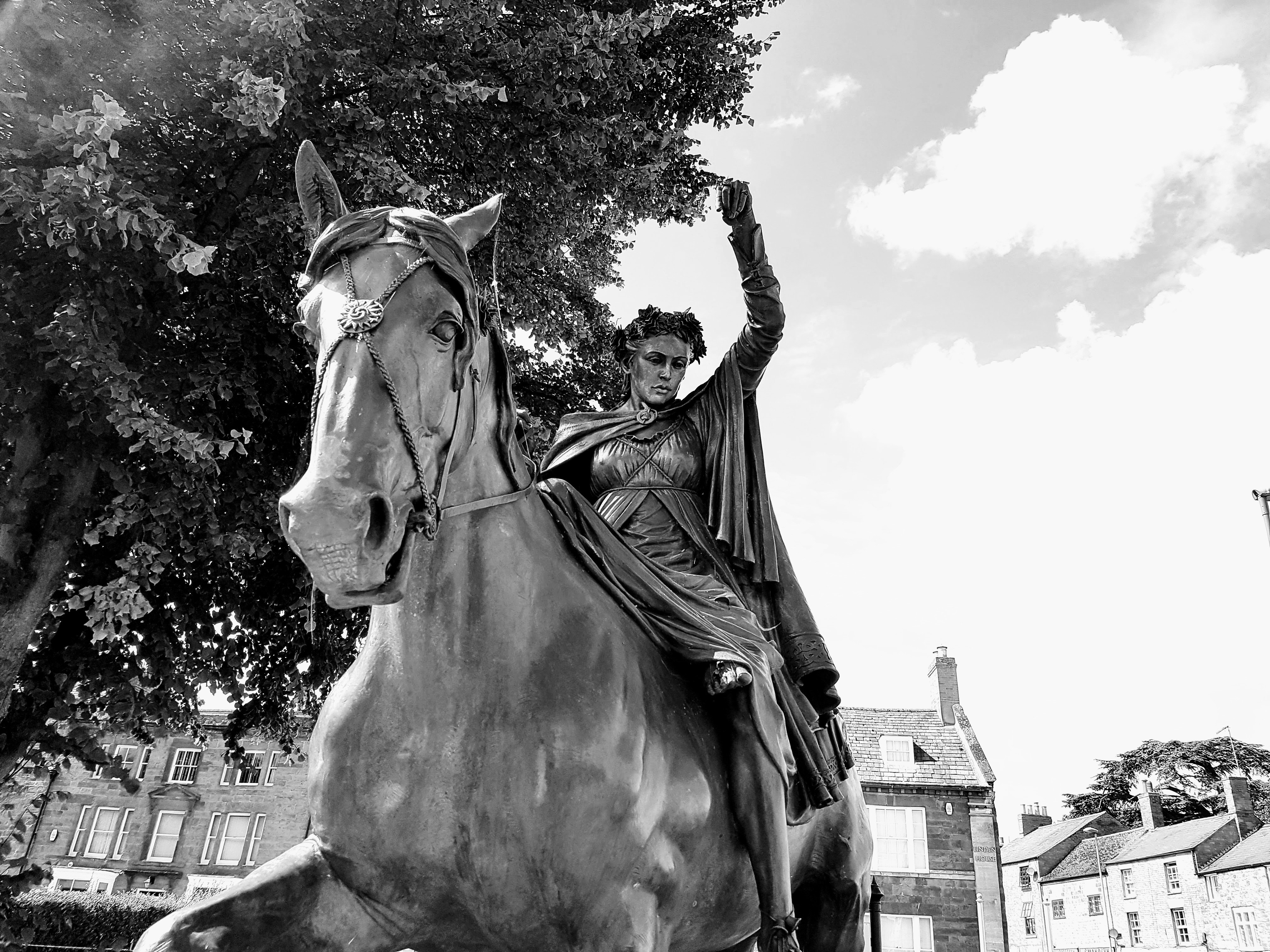 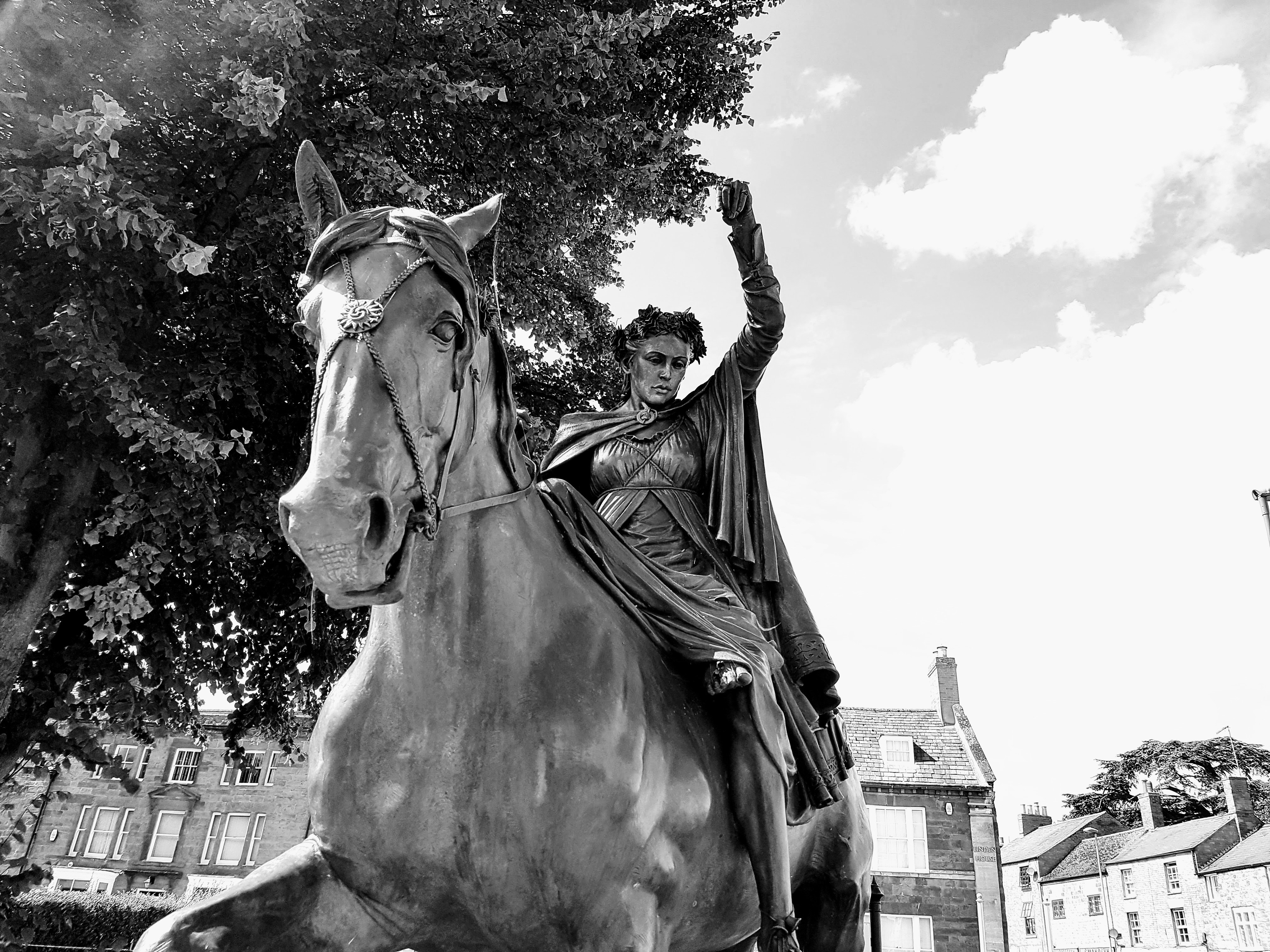 START
SOURCES
Lorem ipsum dolor sit amet, consectetuer adipiscing elit. Maecenas porttitor
Lorem ipsum dolor sit amet, consectetuer adipiscing elit. Maecenas porttitor
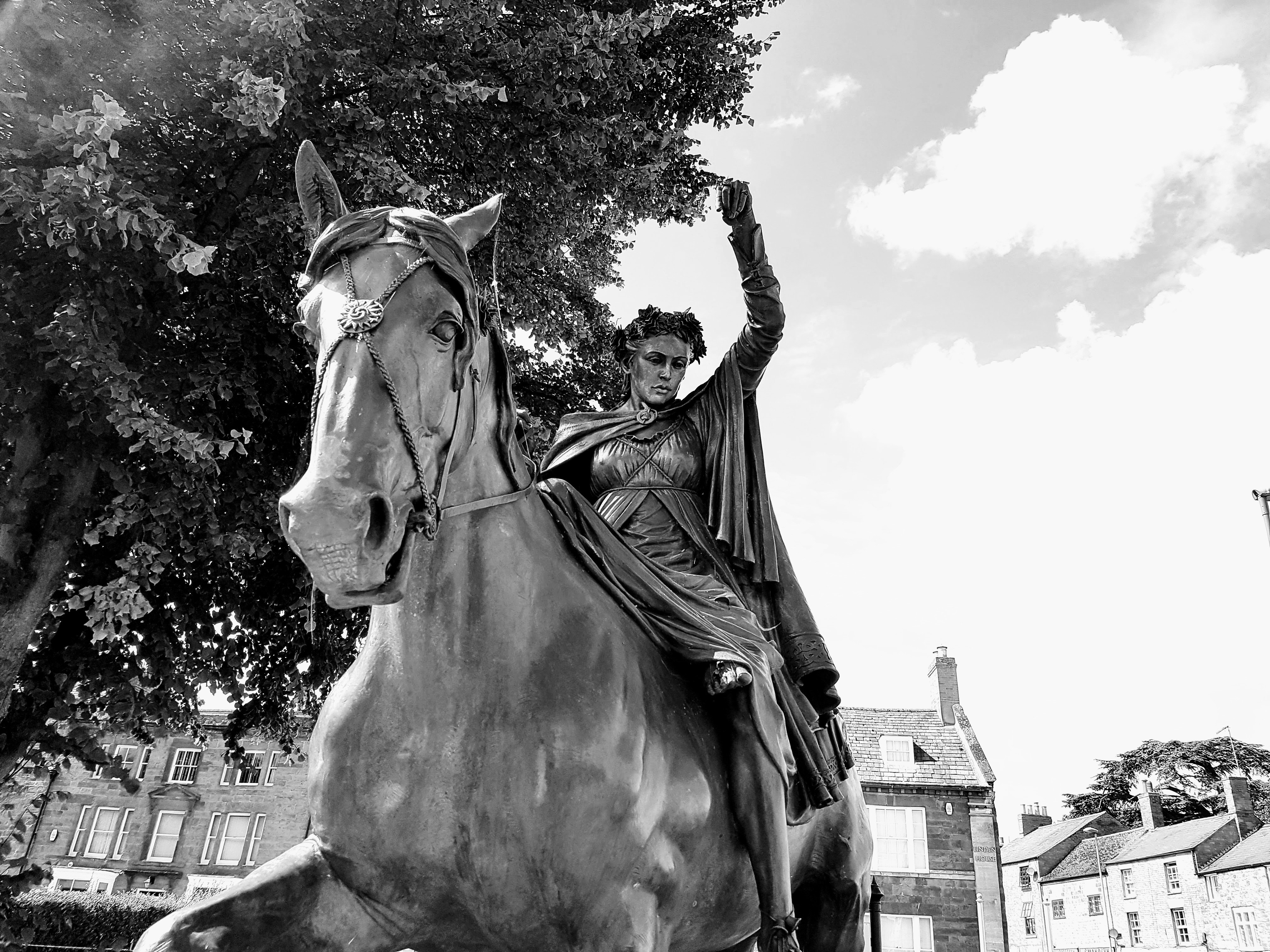 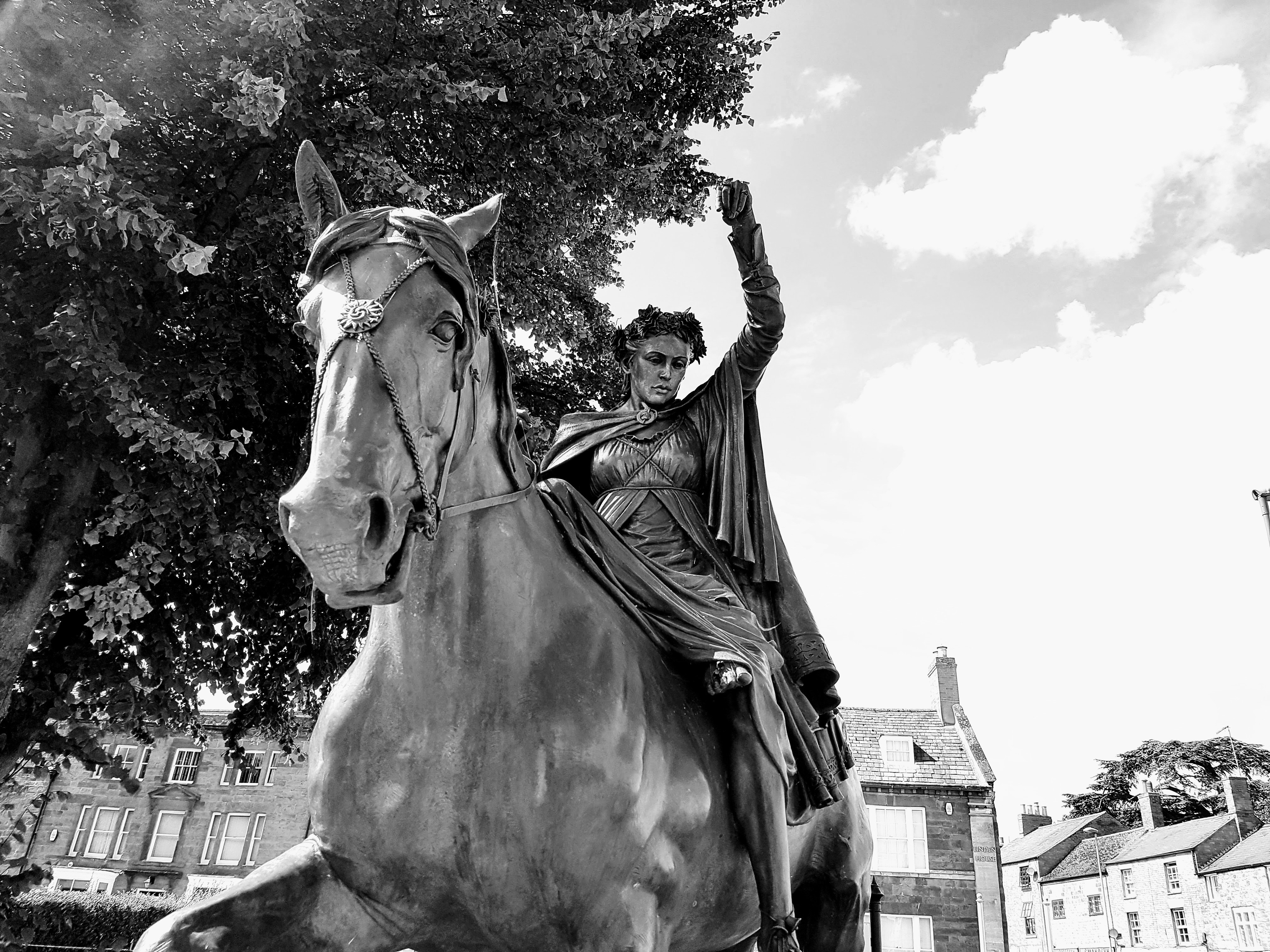 20XX.X.X
20XX.X.X
CONCEPT
PARTNER
Lorem ipsum dolor sit amet, consectetuer adipiscing elit. Maecenas porttitor
Lorem ipsum dolor sit amet, consectetuer adipiscing elit. Maecenas porttitor
ABOUT US
OUR TEARM
Lorem ipsum dolor sit amet, consectetuer adipiscing elit. Maecenas porttitor Maecenas porttitor Maecenas porttitor Maecenas porttitor
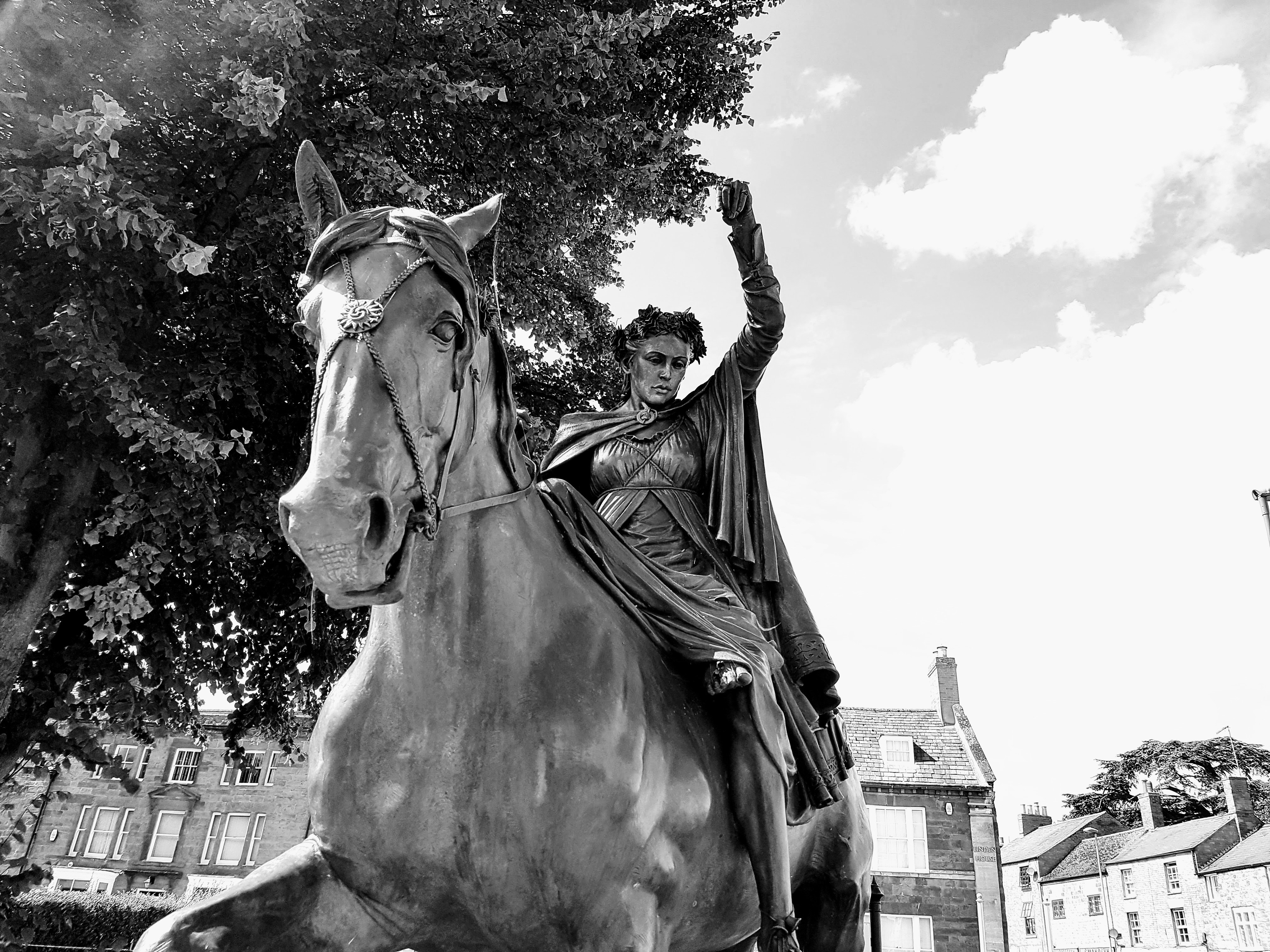 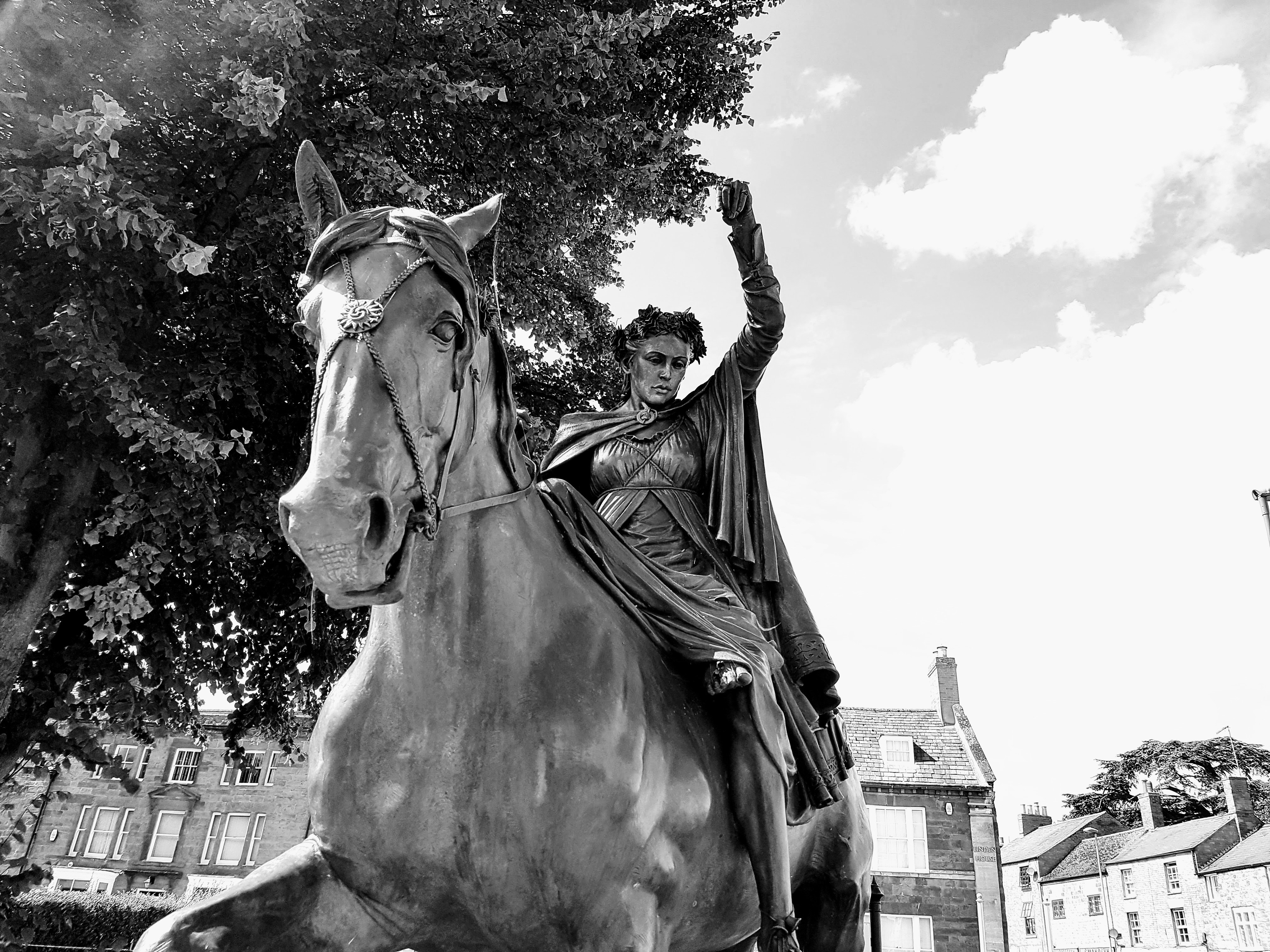 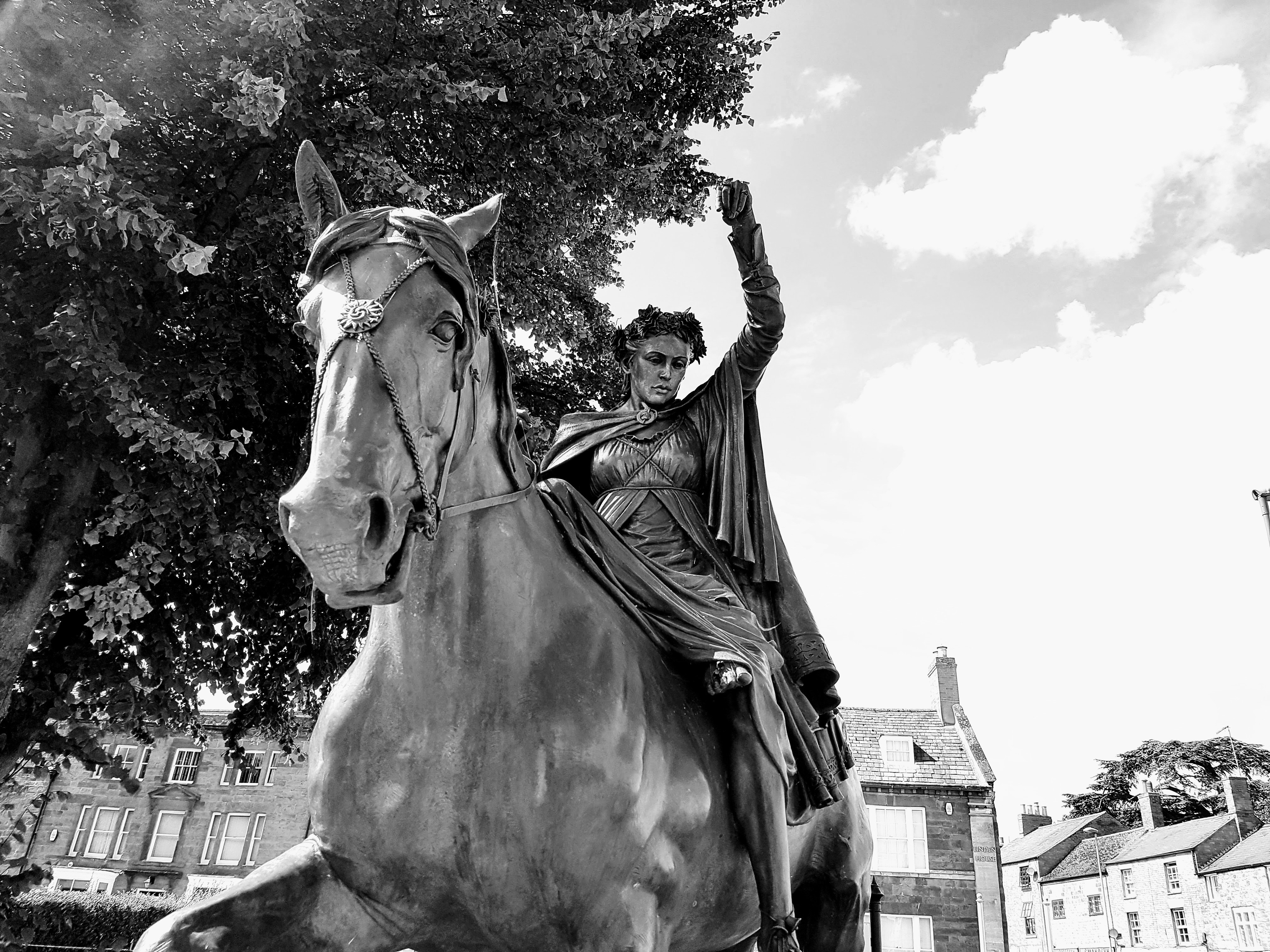 MR. OfficePLUS
MR. OfficePLUS
MR. OfficePLUS
Marketing Director
Marketing Director
Marketing Director
Lorem ipsum dolor sit amet, consectetuer adipiscing elit. Maecenas porttitor Maecenas porttitor
Lorem ipsum dolor sit amet, consectetuer adipiscing elit. Maecenas porttitor Maecenas porttitor
Lorem ipsum dolor sit amet, consectetuer adipiscing elit. Maecenas porttitor Maecenas porttitor
P
01
Lorem ipsum dolor sit amet, consectetuer adipiscing elit. Maecenas
ART ONE
OUR WORKS
Lorem ipsum dolor sit amet, consectetuer adipiscing elit. Maecenas porttitor congue massa. Fusce posuere magna sed pulvinar ultricies, purus lectus malesuada libero, sit amet commodo magna eros quis urna.
OUR WORKS
20
15
10
ADVERTISING
Lorem ipsum dolor sit amet, consectetuer adipiscing elit. Maecenas porttitor congue massa porttitor congue massa
DESIGNER
MANAGER
INVESTOR
20
15
10
WEB DESIGN
Lorem ipsum dolor sit amet, consectetuer adipiscing elit. Maecenas porttitor congue massa porttitor congue massa
DESIGNER
MANAGER
INVESTOR
20
15
10
ANALYSIS
Lorem ipsum dolor sit amet, consectetuer adipiscing elit. Maecenas porttitor congue massa porttitor congue massa
DESIGNER
MANAGER
INVESTOR
OUR WORKS
ECOMMERCE
MARKETING
Lorem ipsum dolor sit amet, consectetuer adipiscing elit. Maecenas porttitor congue massa porttitor congue massa
Lorem ipsum dolor sit amet, consectetuer adipiscing elit. Maecenas porttitor congue massa porttitor congue massa
PHOTOGRAPHY
DESIGN
Lorem ipsum dolor sit amet, consectetuer adipiscing elit. Maecenas porttitor congue massa porttitor congue massa
Lorem ipsum dolor sit amet, consectetuer adipiscing elit. Maecenas porttitor congue massa porttitor congue massa
P
03
Lorem ipsum dolor sit amet, consectetuer adipiscing elit. Maecenas
ART ONE
MANAGEMENT
Lorem ipsum dolor sit amet, consectetuer adipiscing elit. Maecenas porttitor congue massa. Fusce posuere magna sed pulvinar ultricies, purus lectus malesuada libero, sit amet commodo magna eros quis urna.
MANAGEMENT
01
EUROPE
Lorem ipsum dolor sit amet, consectetuer adipiscing elit. Maecenas porttitor congue massa porttitor congue massa
02
AMERICA
Lorem ipsum dolor sit amet, consectetuer adipiscing elit. Maecenas porttitor congue massa porttitor congue massa
MANAGEMENT
80% SATIESFIED
Lorem ipsum dolor sit amet, consectetuer adipiscing elit. Maecenas porttitor congue massa porttitor congue massa
75% SATIESFIED
Lorem ipsum dolor sit amet, consectetuer adipiscing elit. Maecenas porttitor congue massa porttitor congue massa
P
01
Lorem ipsum dolor sit amet, consectetuer adipiscing elit. Maecenas
ART ONE
WORK PLAN
Lorem ipsum dolor sit amet, consectetuer adipiscing elit. Maecenas porttitor congue massa. Fusce posuere magna sed pulvinar ultricies, purus lectus malesuada libero, sit amet commodo magna eros quis urna.
WORK PLAN
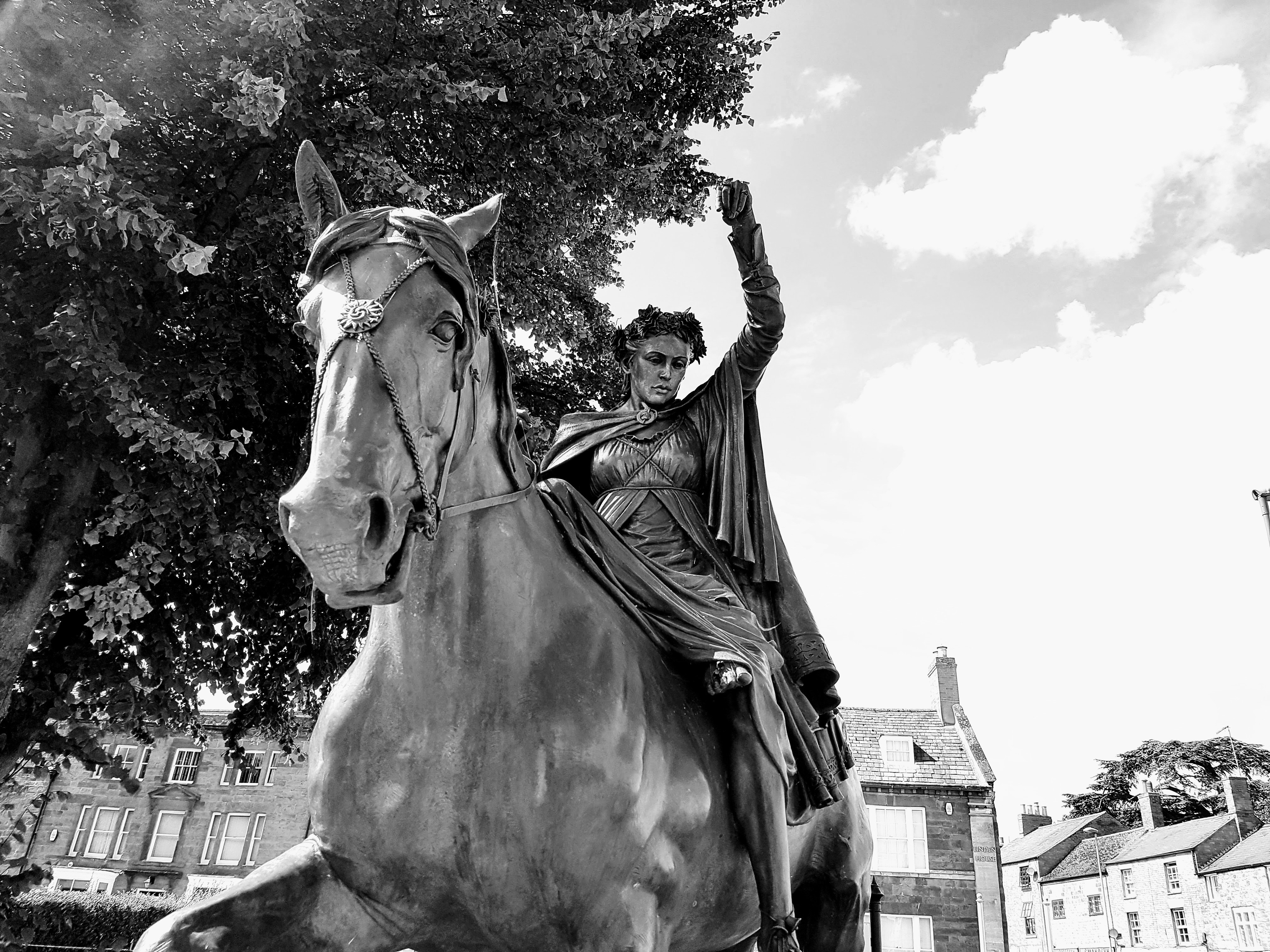 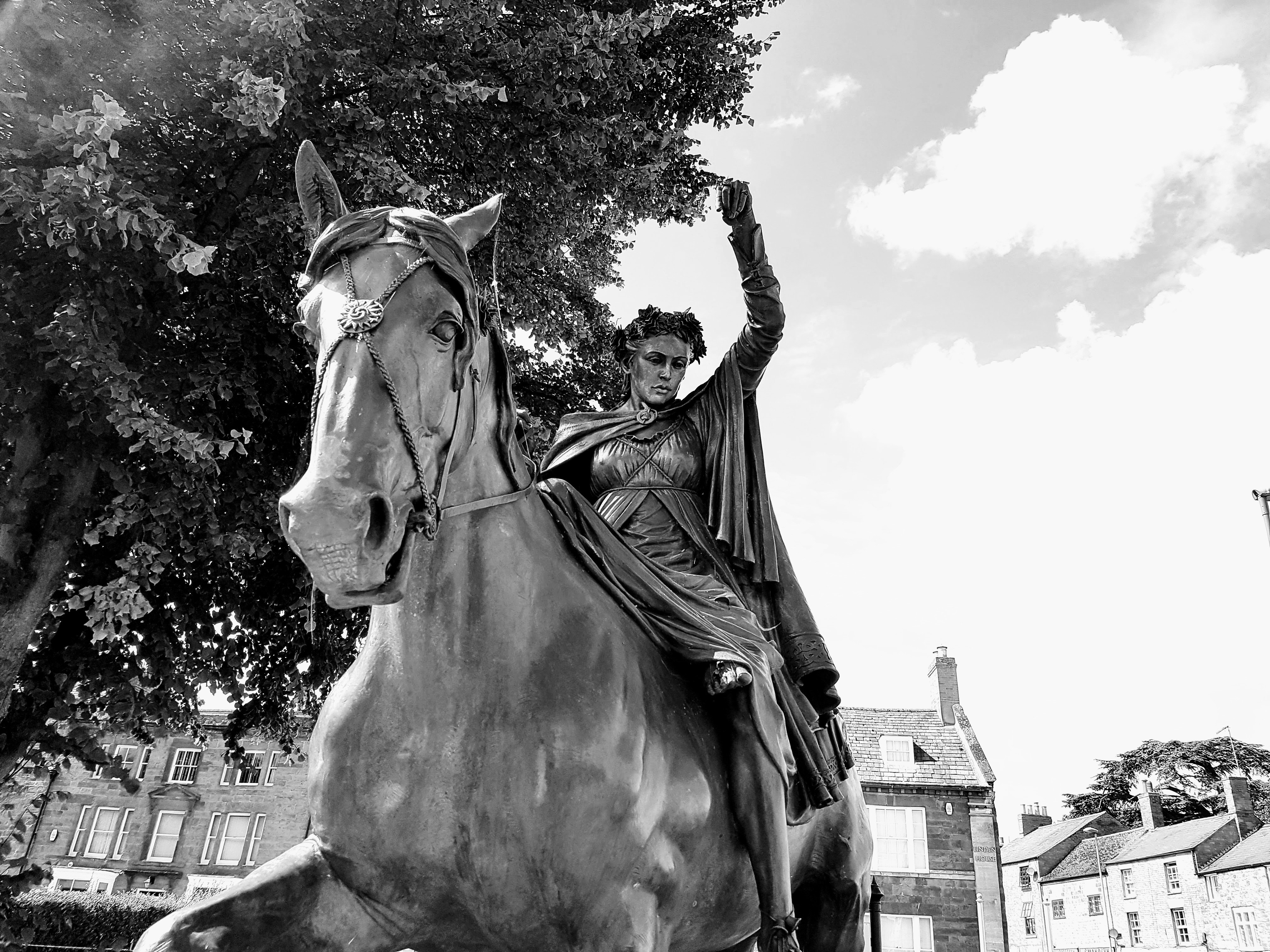 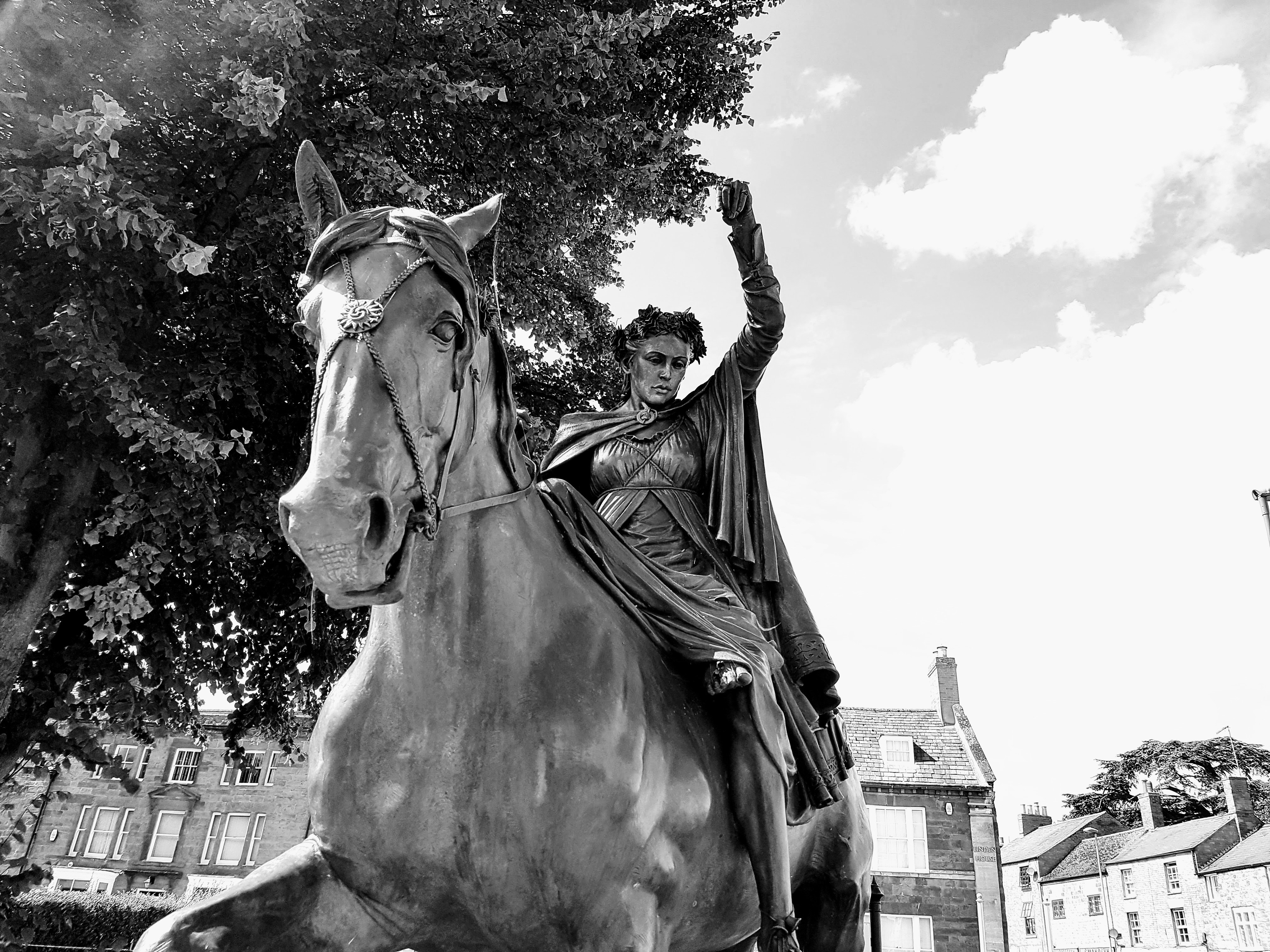 DESIGNER
Lorem ipsum dolor sit amet, consectetuer adipiscing elit. Maecenas porttitor congue
PERSONNEL
Lorem ipsum dolor sit amet, consectetuer adipiscing elit. Maecenas porttitor congue
PERSONNEL
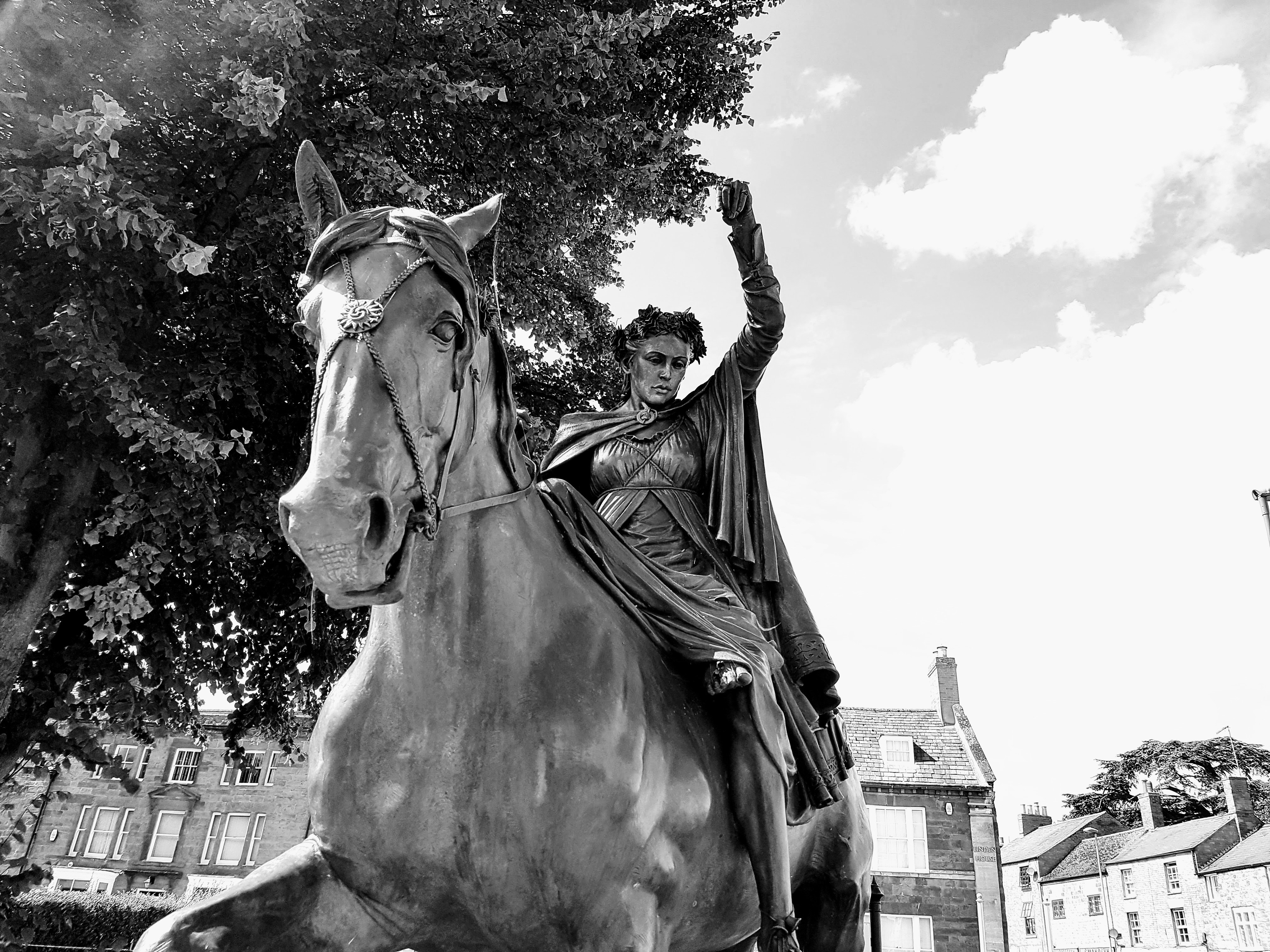 Lorem ipsum dolor sit amet, consectetuer adipiscing elit. Maecenas porttitor congue
MANAGER
Lorem ipsum dolor sit amet, consectetuer adipiscing elit. Maecenas porttitor congue
WORK PLAN
MARKETING
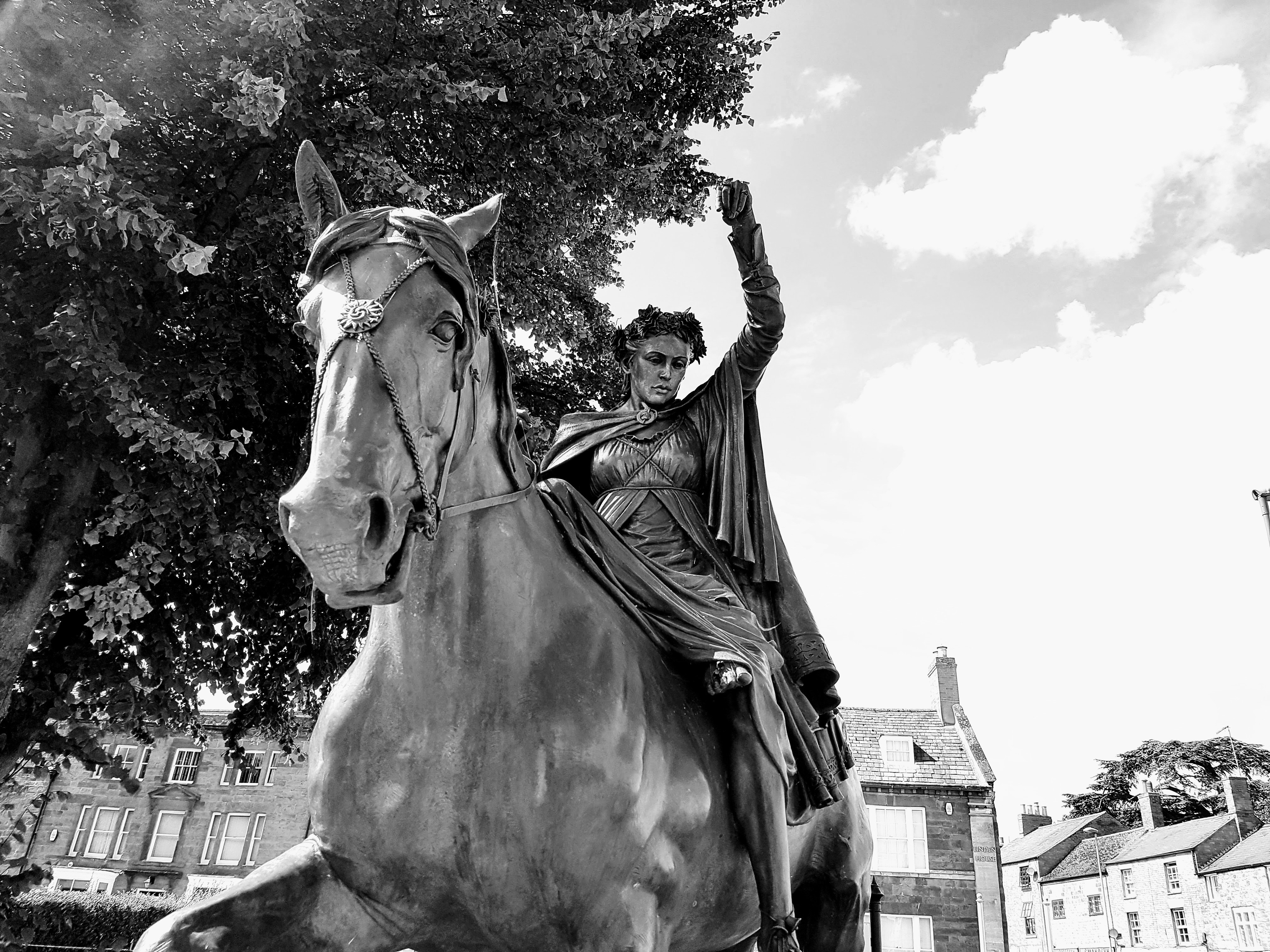 Lorem ipsum dolor sit amet, consectetuer adipiscing elit. Maecenas porttitor congue massa porttitor congue massa
PHOTOGRAPHY
Lorem ipsum dolor sit amet, consectetuer adipiscing elit. Maecenas porttitor congue massa porttitor congue massa
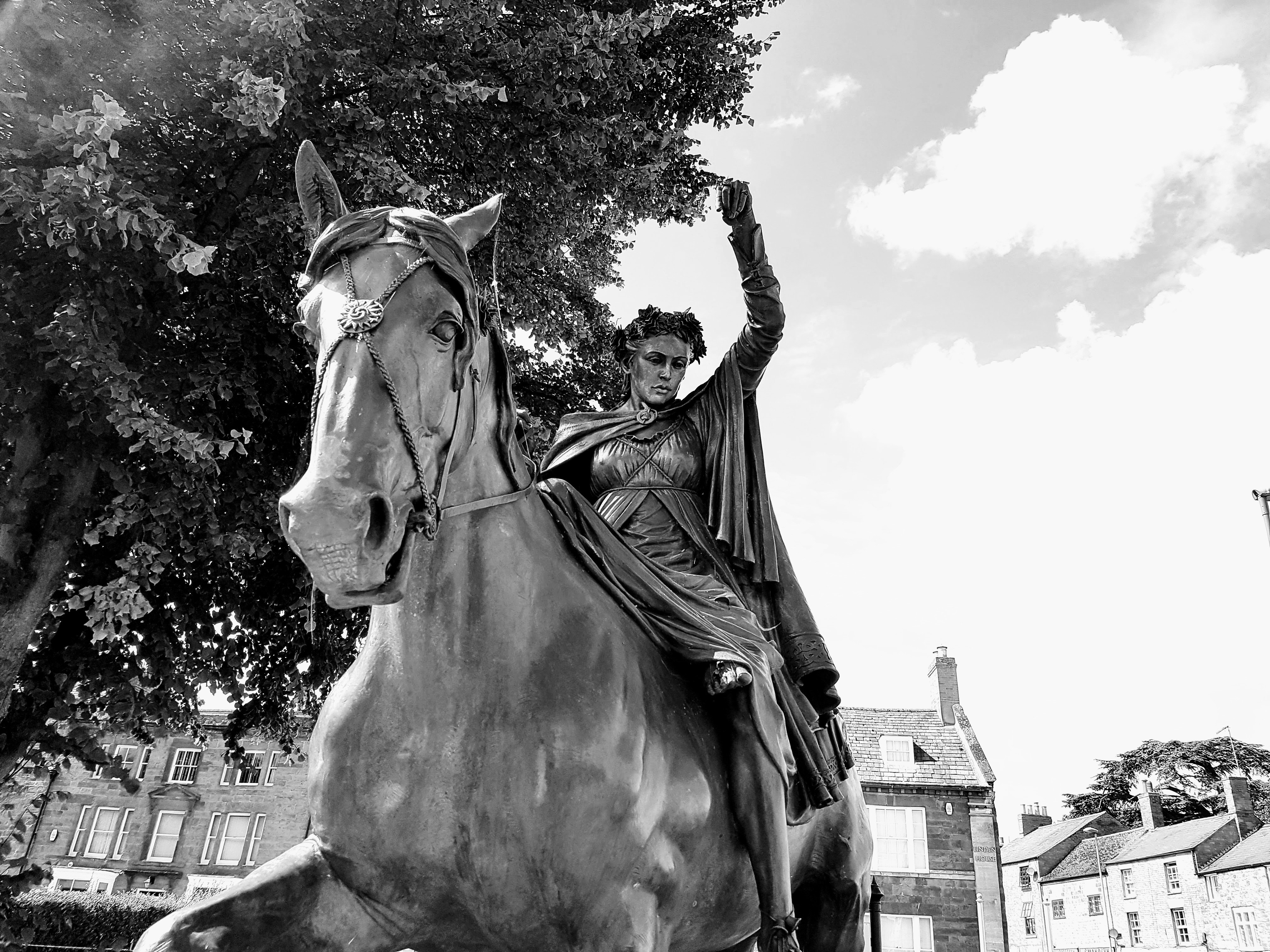 DESIGN
Lorem ipsum dolor sit amet, consectetuer adipiscing elit. Maecenas porttitor congue massa porttitor congue massa
Start here
News
About us
Contoct
THANK YOU FOR WATCH
REPORTER：OfficePLUS
Lorem ipsum dolor sit amet, consectetuer adipiscing elit. Maecenas porttitor congue massa. Fusce posuere magna sed pulvinar ultricies, purus lectus malesuada libero, sit amet commodo magna eros quis urna.
GOODBYE
OfficePLUS.cn
标注
字体使用


行距

素材

声明



作者
中文 等线
英文 等线

标题 1.0
正文 1.2
pexels.com、PowerPoint自带图标库

本网站所提供的任何信息内容（包括但不限于 PPT 模板、Word 文档、Excel 图表、图片素材等）均受《中华人民共和国著作权法》、《信息网络传播权保护条例》及其他适用的法律法规的保护，未经权利人书面明确授权，信息内容的任何部分(包括图片或图表)不得被全部或部分的复制、传播、销售，否则将承担法律责任。

也派